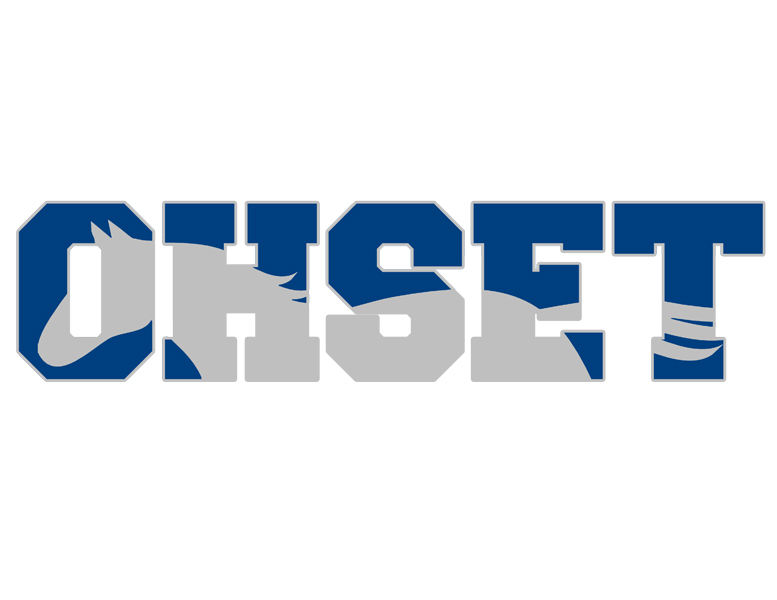 Dealing with Difficult People
And the Conflict that Comes with It
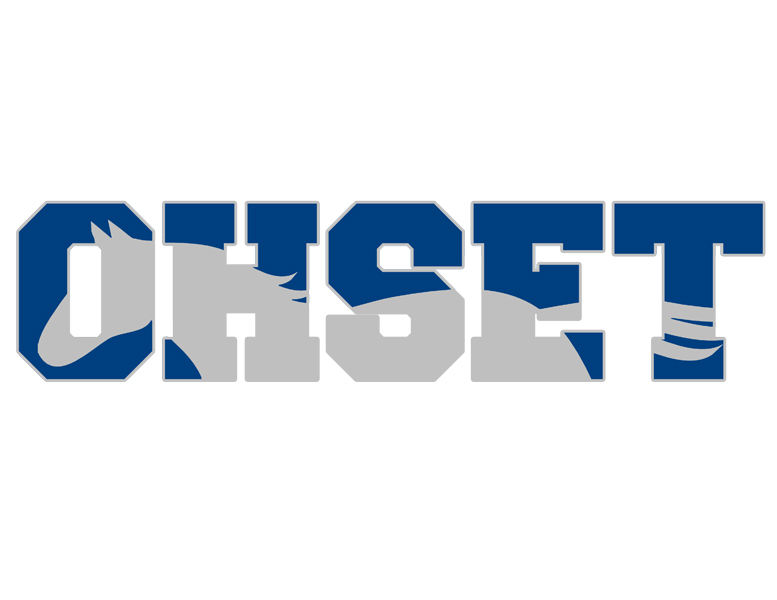 Difficulty
Identify the
Power Monsters
People who feed on power and are driven to control people as well as situations.
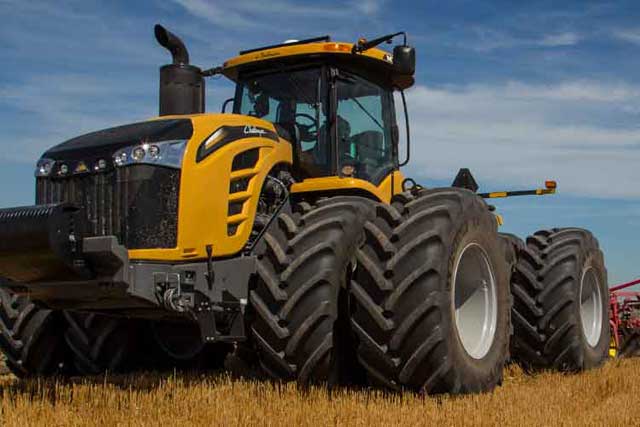 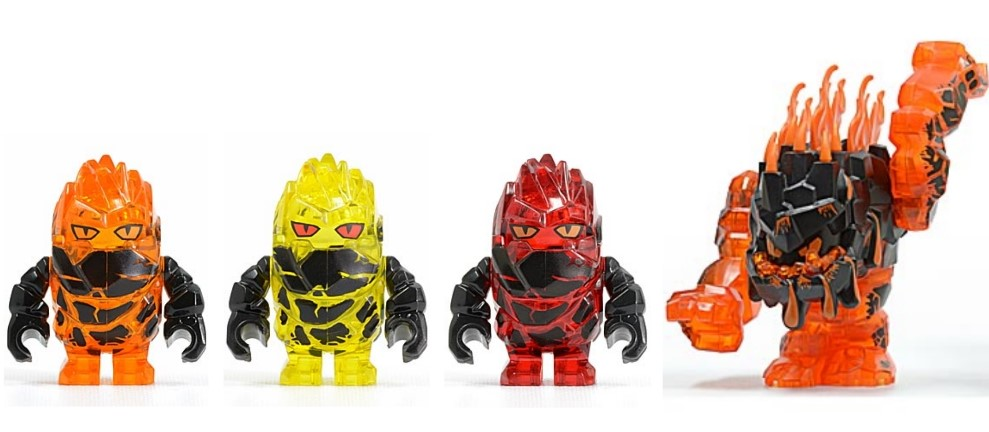 Answer Guys
People who know everything, just ask them.
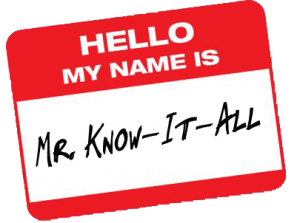 Whiners
People who complain incessantly, and that’s all they do
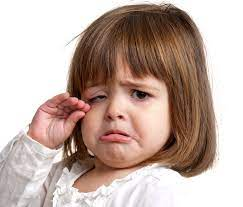 Manipulators
Expert deceivers who seldom give all the facts
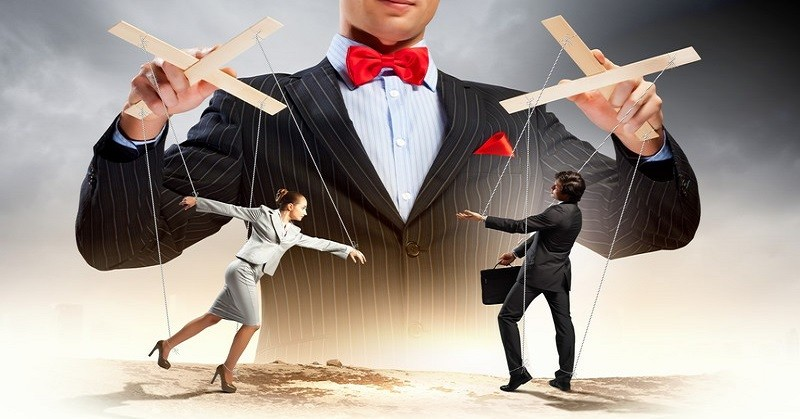 Tough Guys
People who bully others, make cutting remarks and throw tantrums
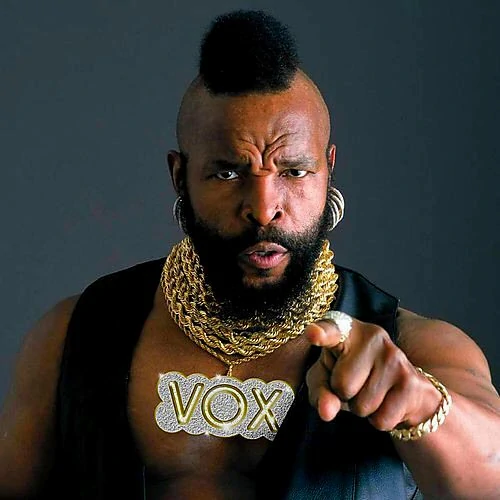 Others
Others might include:
Unresponsive
Wishy-washy
Always agreeable
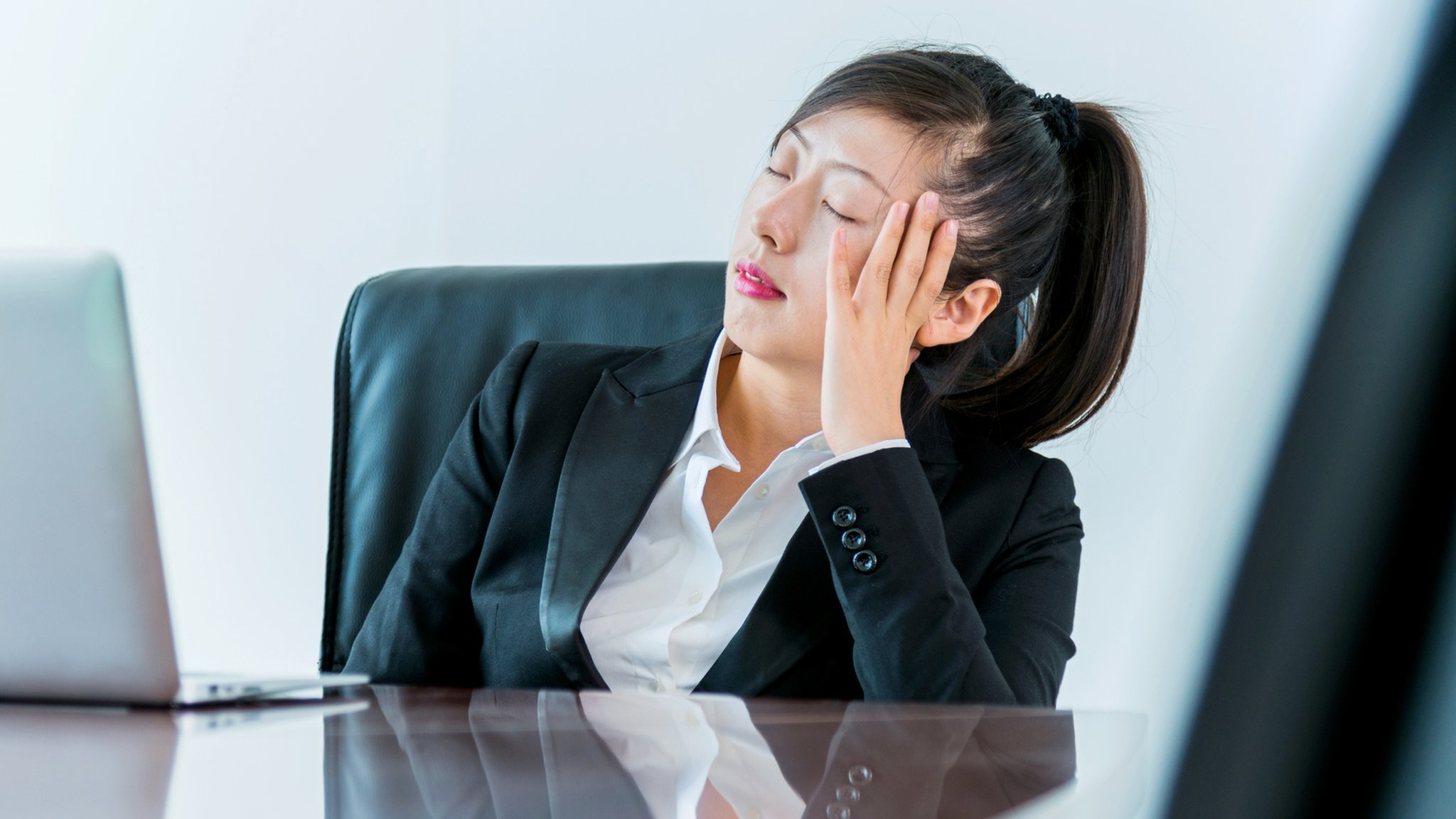 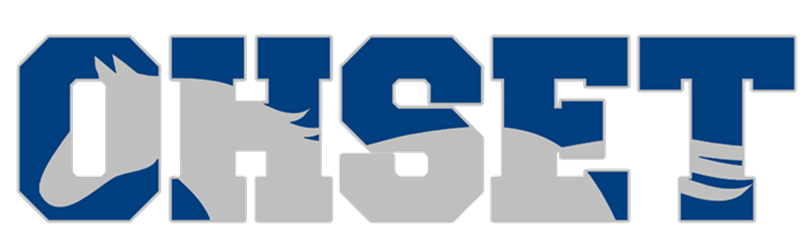 Perspective
Keeping
Importance!
Just because it’s not important to you, doesn’t mean it’s not important
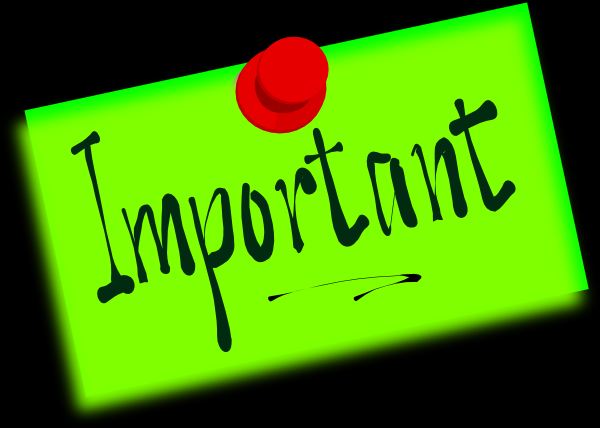 Facts Only
Address issues and facts, NOT people.
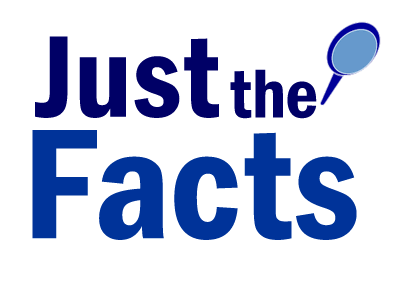 Change…NOT
Don’t expect people to change; they are not likely to change;  AND this can be a good thing, it makes them more predictable
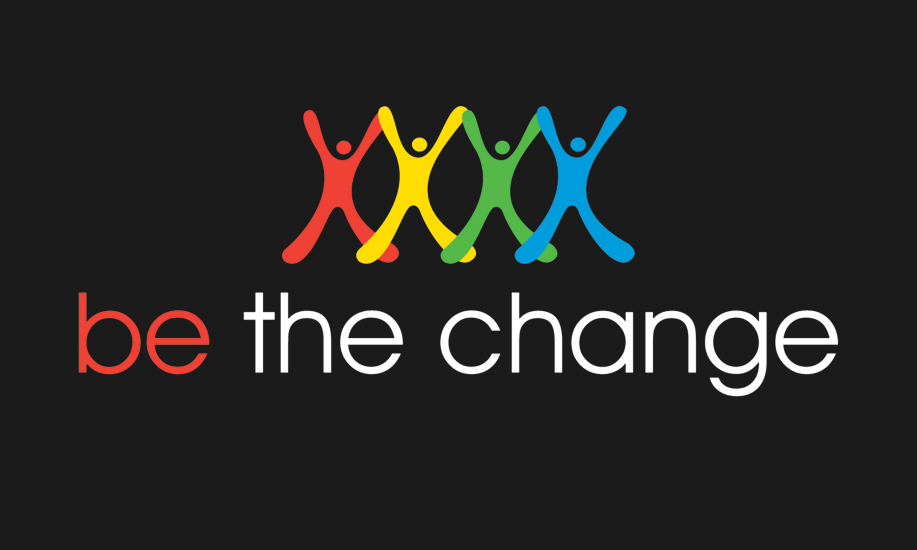 Less Emotions
Whenever possible, leave out the emotions
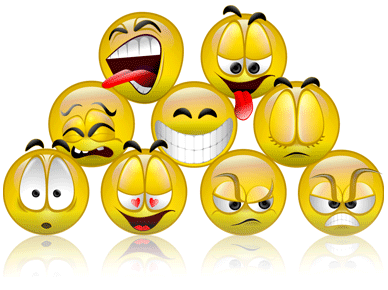 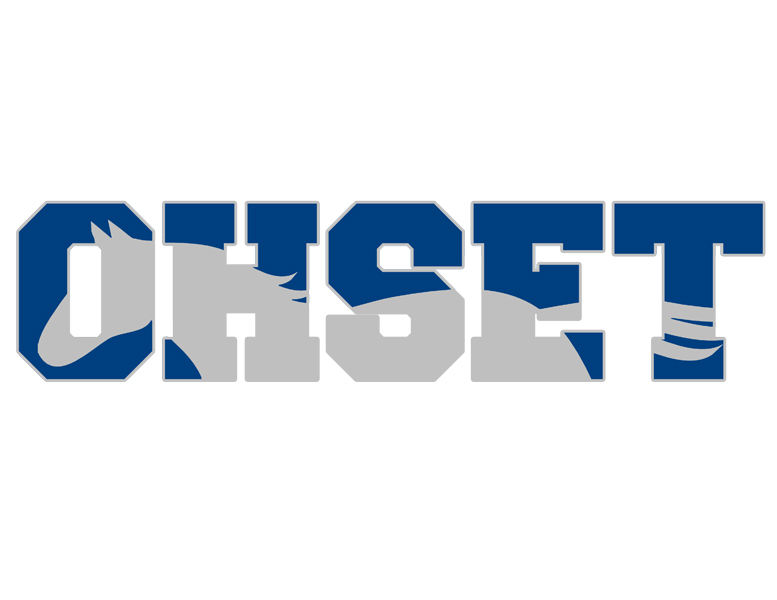 Plan
Have A
Why We Avoid Confrontation
Fear of injury
Fear of failure
Fear of hurting others’ feelings
Fear of rejection
Fear of financial impacts
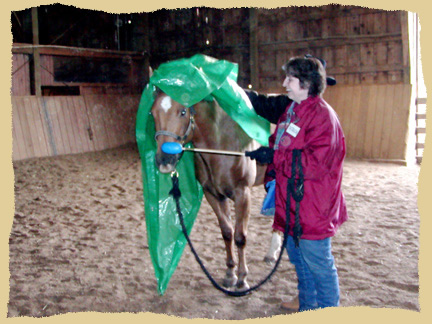 Squashing the Fear
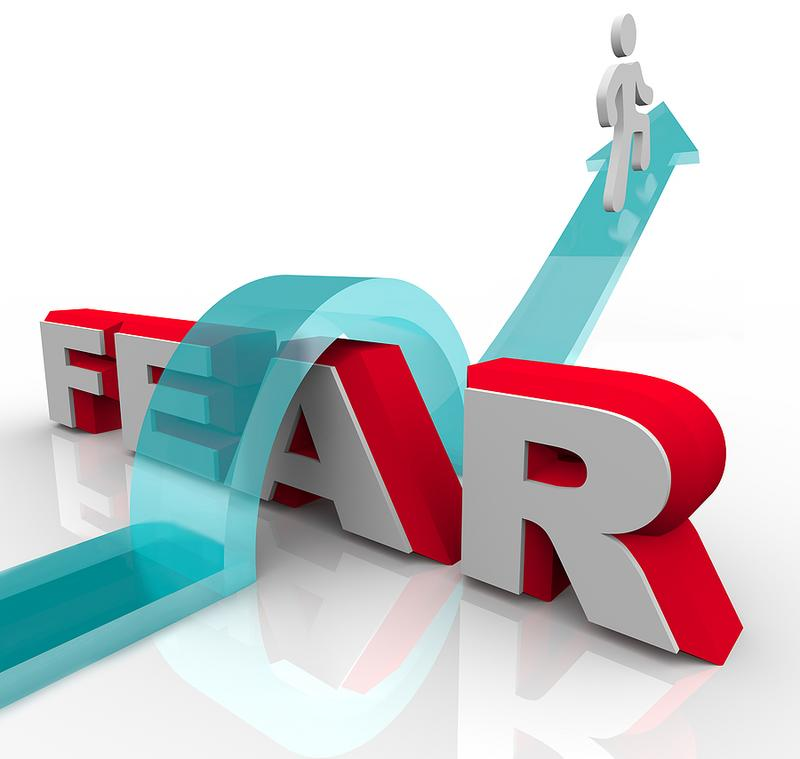 Ask Questions
Be specific about the situation or about why “we’re at this place…
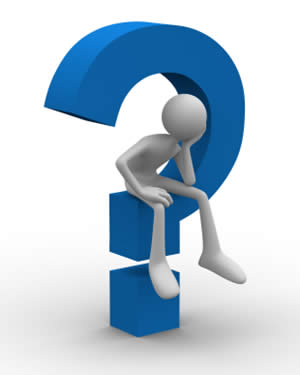 Try to Understand the Person
See the situation from their view; and remember there are lots of things going on in peoples’ lives besides this current issue
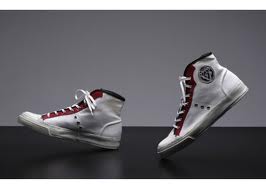 Clear Facts
Be certain the facts of the situation are clear, agree on as much as possible
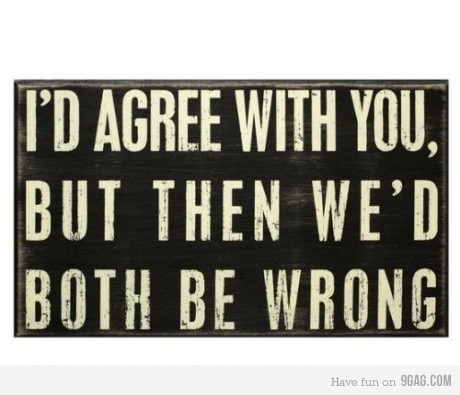 Directness
Deal with the person directly and discreetly if possible
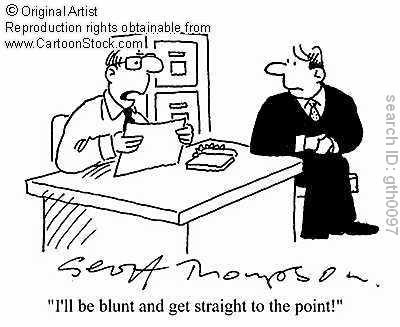 Straightforward and Unemotional
Some issues are emotional and sometimes you are the only non-emotional party; it’s hard, but worth it
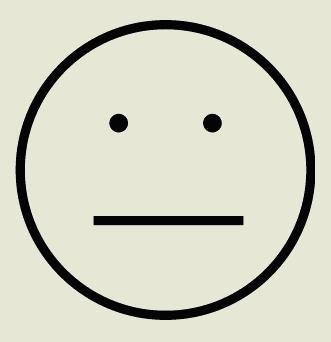 Find Common Ground
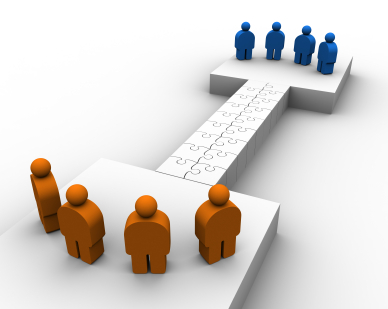 Find something you can agree on, even if it’s as simple as “great weather we’re having…”
Listen!
Probably the most crucial element
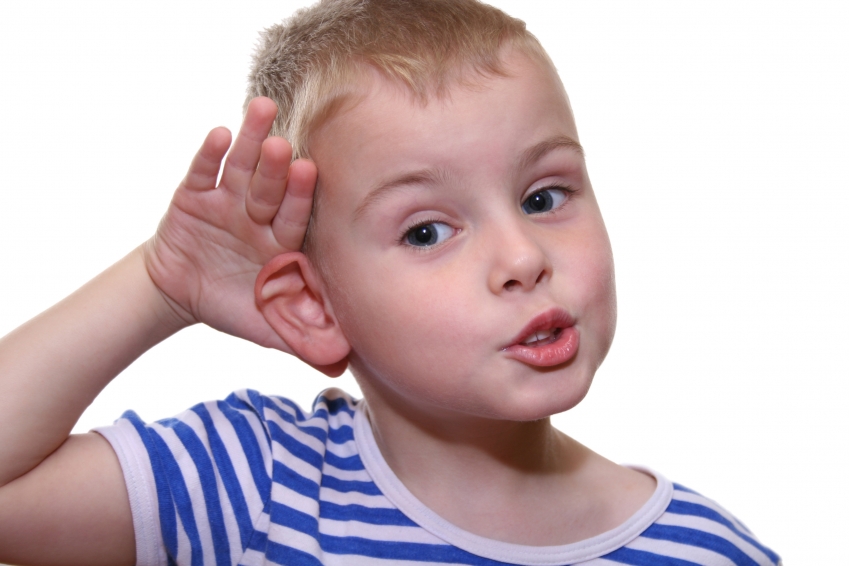 Share your feelings
While we’re keeping emotions out, you obviously have feelings about the situation, behavior, etc.  It’s OK to share
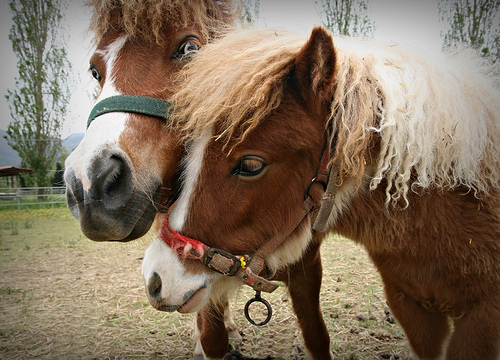 Be Gracious
Webster defines Gracious as…
“kind and pleasant in manner,…” “…merciful.”
I have heard it said, “If you have to choose between being right and being kind, always choose kind.”
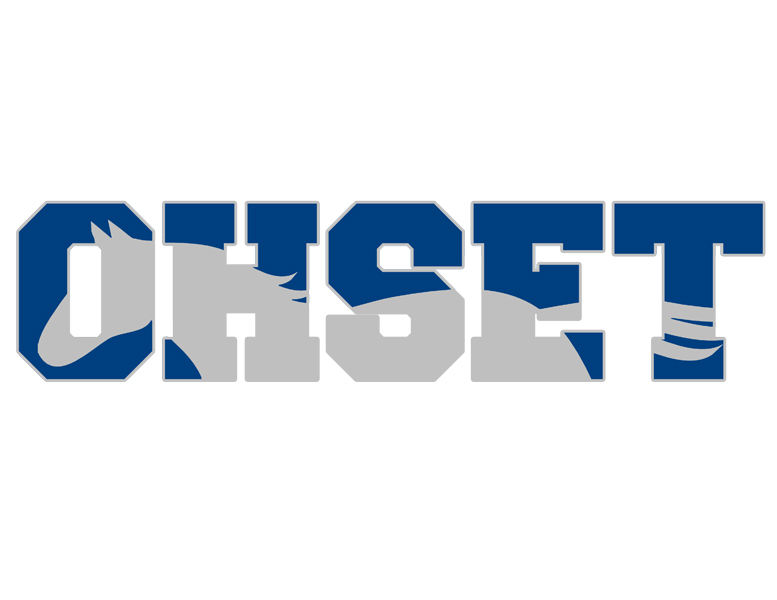 Respond
Versus reaction
Know Yourself
Often difficult situations escalate because of our response or reaction.
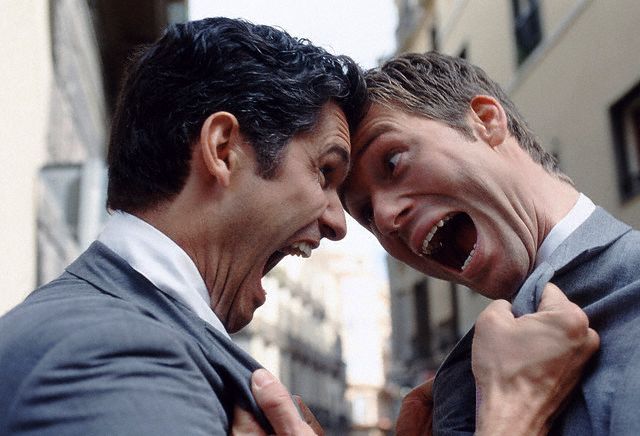 Skilled Responses
Teach yourself to have skilled responses
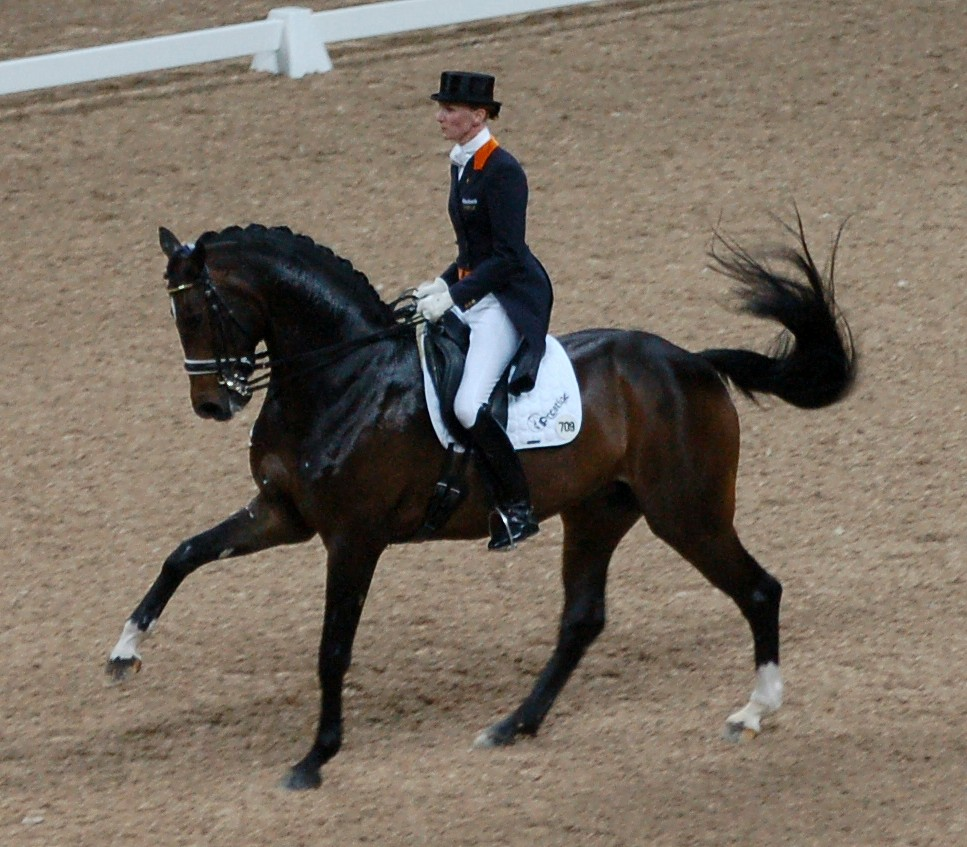 Know Your “HOT” Button
Have coping strategies for dealing with reactions to things that you might perceive as a threat
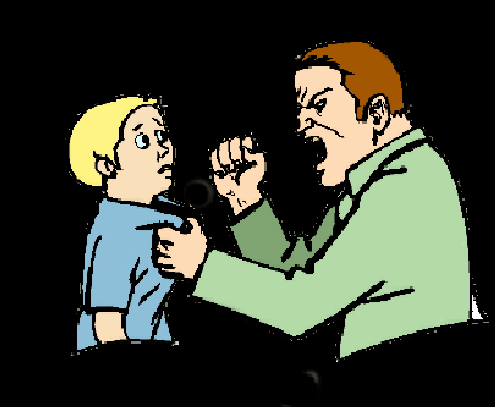 Having the Last Word
Is having the last word really so important?

Let it go… move on – this will help others do the same
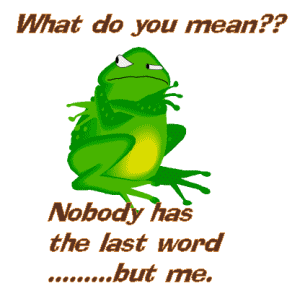 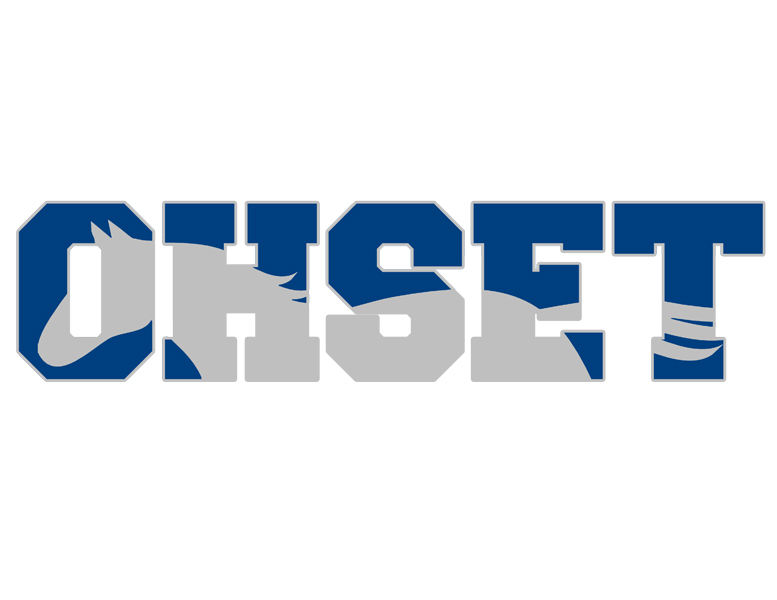 Conflict
Dealing with the most serious of
What is Conflict?
“1. a fight, a struggle.  2. disagreement between people with different ideas or beliefs.” (Oxford 179)
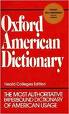 Sit Down
It’s much harder to be angry sitting down.
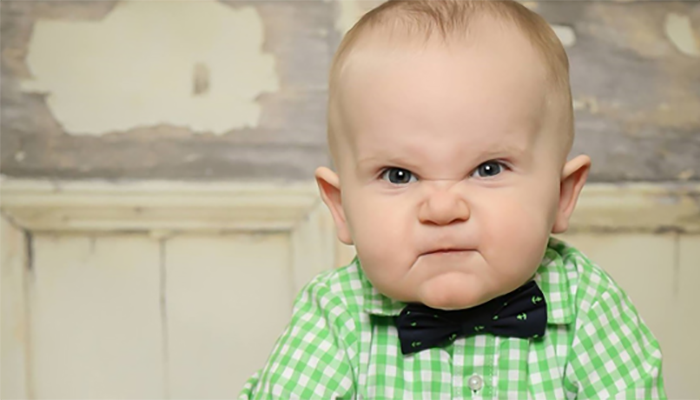 Send the Right Message 		with Your Body Language too!
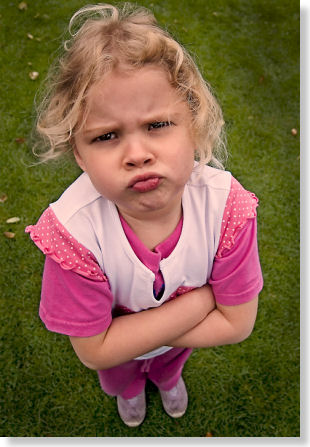 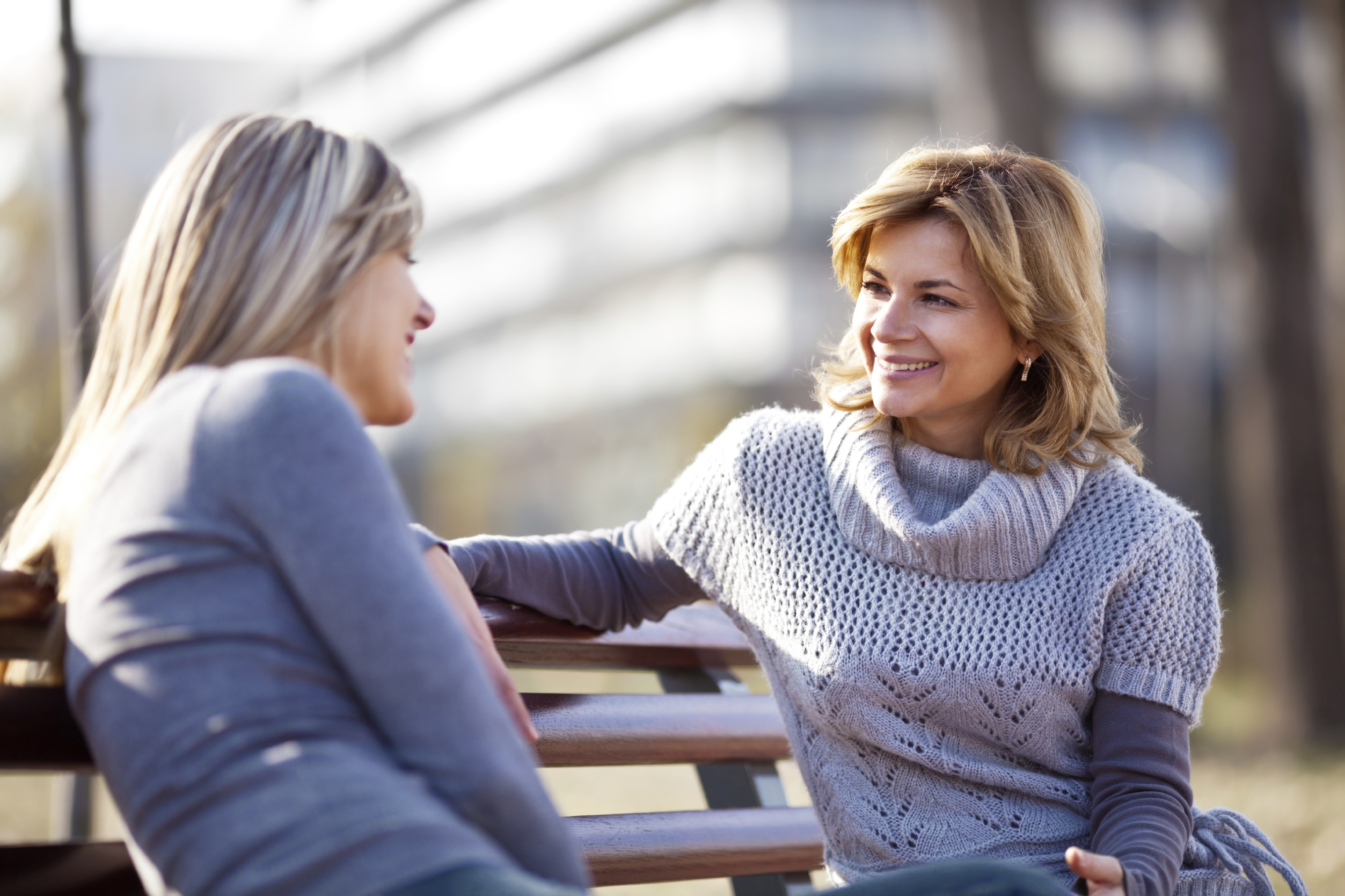 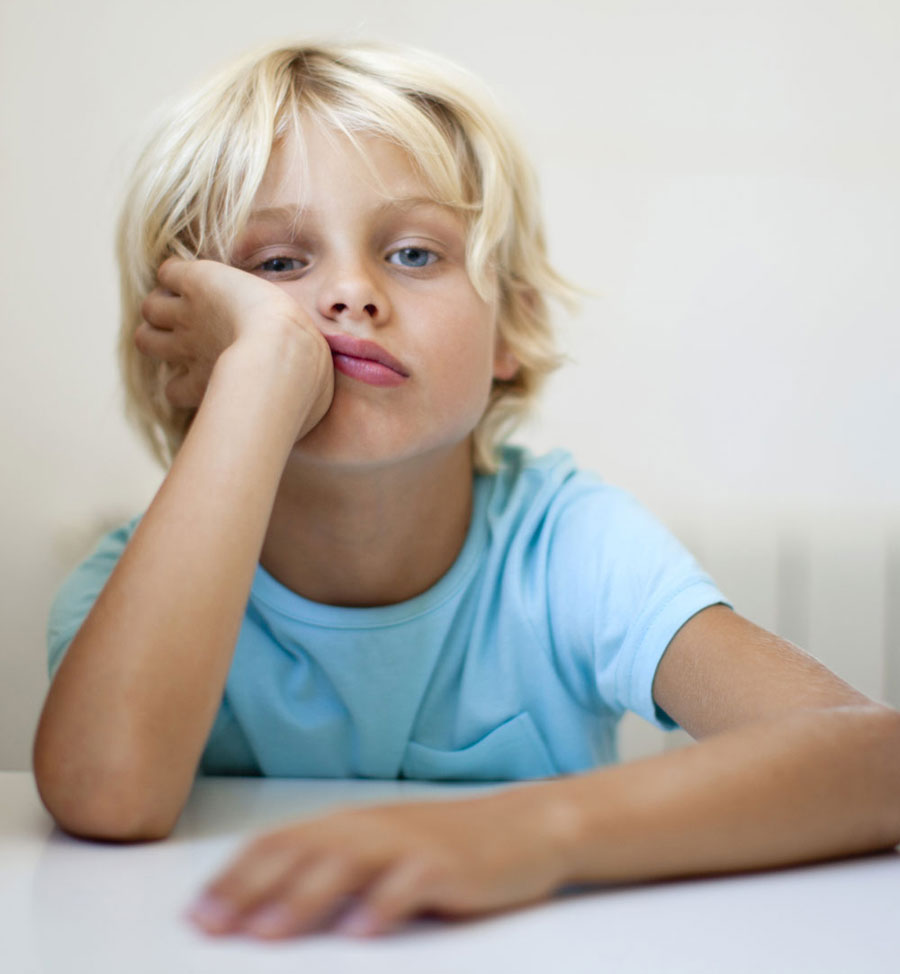 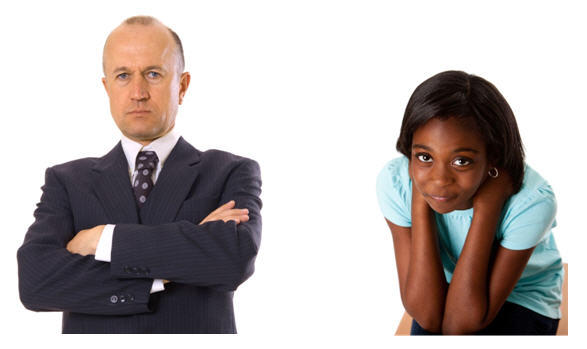 Listening
The single most important key to conflict resolution.
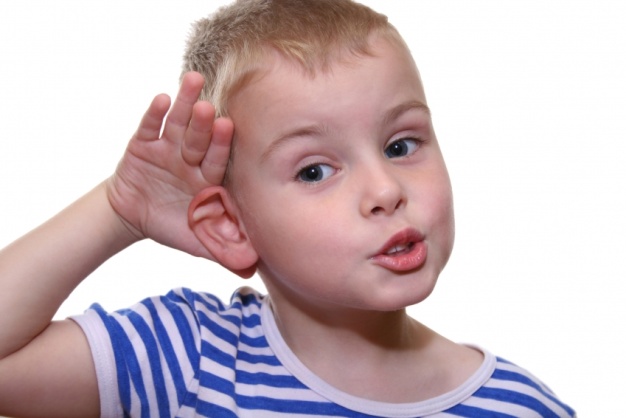 My father says “It’s better to remain silent and be thought of a fool, than to speak and remove all doubt.”
Keys to Good Listening
The simple appearance of your listening can be beneficial.

Ask questions. This demonstrates you are listening and can clear up any misunderstandings.

Listen actively, so you can understand.
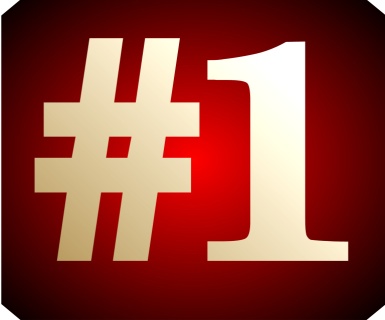 Most important, 
	A closed mouth.
Find Some Common Ground
It’s always helpful to find something both parties can agree on.  

For example:
You want what’s best for their child
What a beautiful day
Great weather,
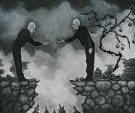 Know How You Will React
It’s easiest to resolve conflict if we know what and why we feel the way we do.  Most of us have hot buttons, know what they are and how you will respond.  Understanding ourselves, makes it easier to share that information with others and helps us to concentrate on understanding the other person.
Be Honest.  Articulate Clearly.
Often called assertive communication, it’s a way to say what’s on your mind clearly and straightforward without being aggressive or criticizing the other person in some way.
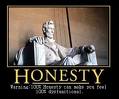 Work for a Solution
Once you have a clear understanding of the problem, try to come up with a solution.  Don’t be afraid to ask the other person what the best possible solution for them is AND don’t be afraid to tell them, what is NOT a possibility.
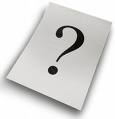 Know When to Stop
If your best skills aren’t working, shut it down.  Sometimes people have to agree to disagree or sometimes simply walk away without solution.  When someone has nothing new to add and no solutions are possible, it’s time to walk away.
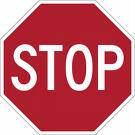 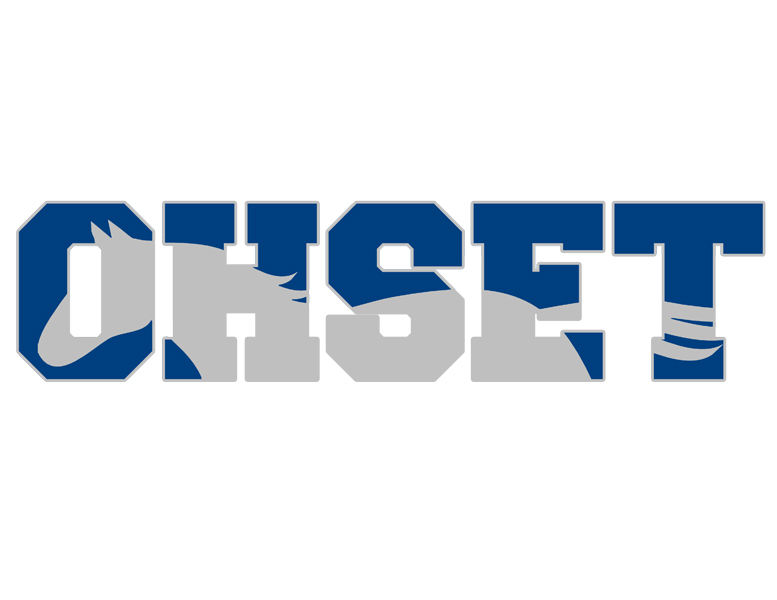 Communication
It’s really the key.
Choose to communicate 	in a way that works
If it’s not working, try another approach.
Remember, it’s not personal, it’s an exchange of information…work toward the solution.
Focus on the issue.
It’s not a conspiracy to make you have a bad day.
If all else fails,tell the truth.
The truth is personal and contains I statements.
I’m doing the best I can.
I don’t deserve to be shouted at
It’s true, I haven’t called you back
Acknowledge the accuracies.
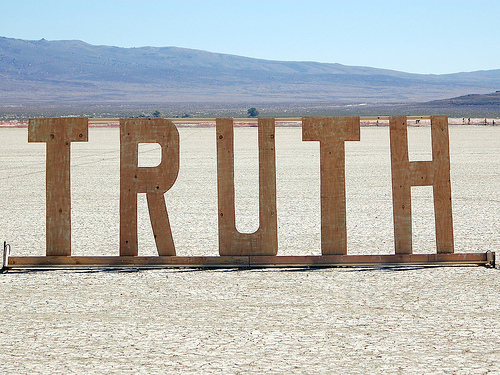 Choose your mode of communication carefully
Email is not a good way to resolve conflict.
Face to Face discussion is best.
Phone conversation if face to face isn’t possible.
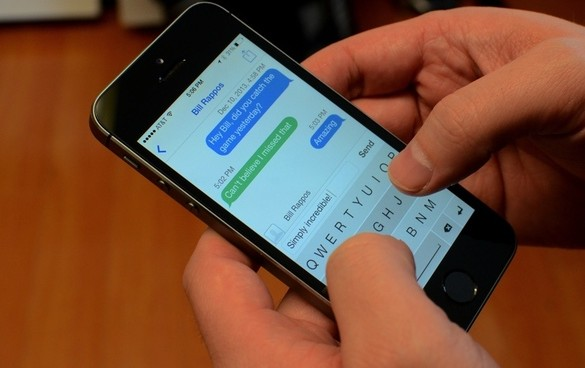 If you use Email…
Proofread!
Remember, it’s a written record.
Consider who and where you are sending it.
Don’t forward an email without permission from the original sender

IT’S NOT A GOOD CHOICE FOR CONFLICT RESOLUTION.
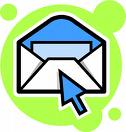 Don’t Swing at a Pitch in the Dirt
Ignore negative energy and rude disrespectful comments.  They don’t deserve or need a response.

Don’t be afraid to absorb some of their energy by saying things like:  “you might be right…,” “You have a point…,” “Hmm, I haven’t considered that…”

Deflect energy by using humor only if it comes naturally and is appropriate.
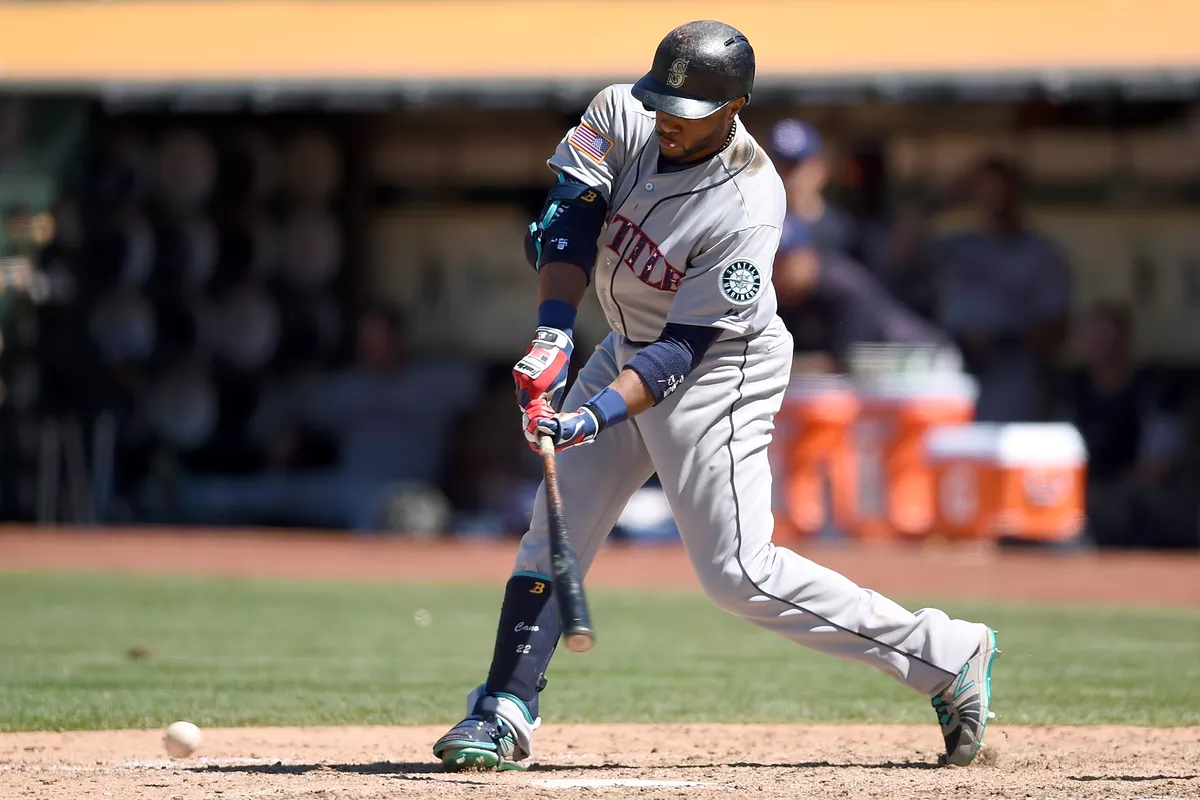 Keep it in Perspective
Just because the issue isn’t important to you, doesn’t mean it’s not important.
Address issues and facts, not people.
Leave the emotions out.
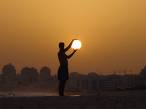 Have a Plan
Know how you’re going to respond.
Teach yourself to have skilled responses.
Know what threatens you, learn to stop when you’re becoming defensive.
Own your part of the problem.
Be as discreet as possible.
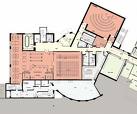 What Conflict is NOT.
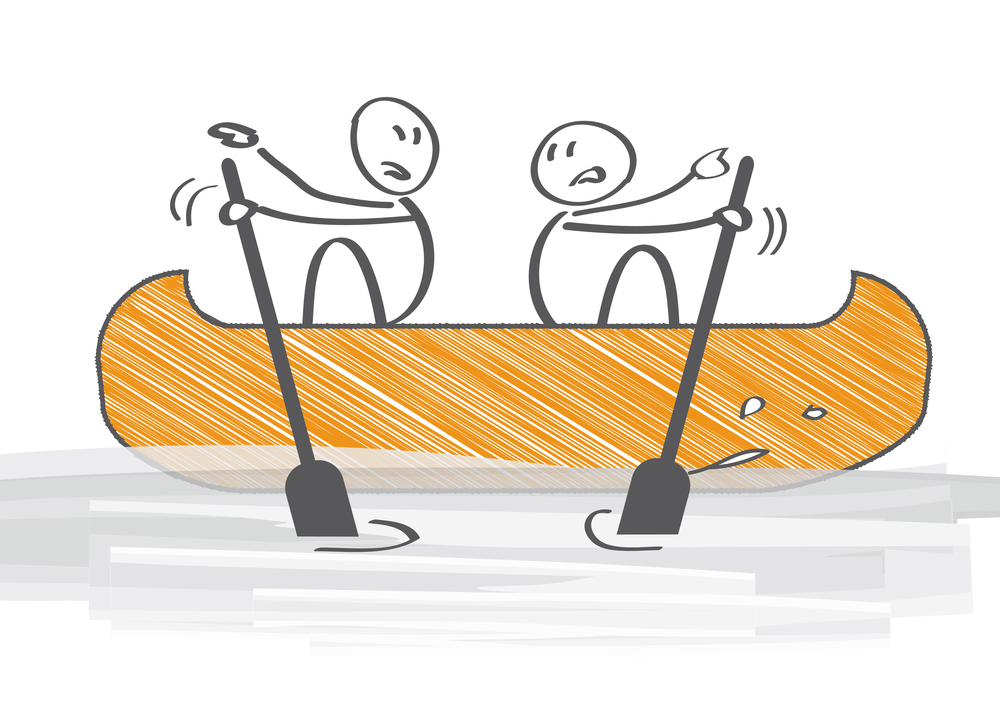 It’s not a hatred or an emotional feeling.  People can have disagreements or conflict and still like each other and/or care about each other and respect each other.
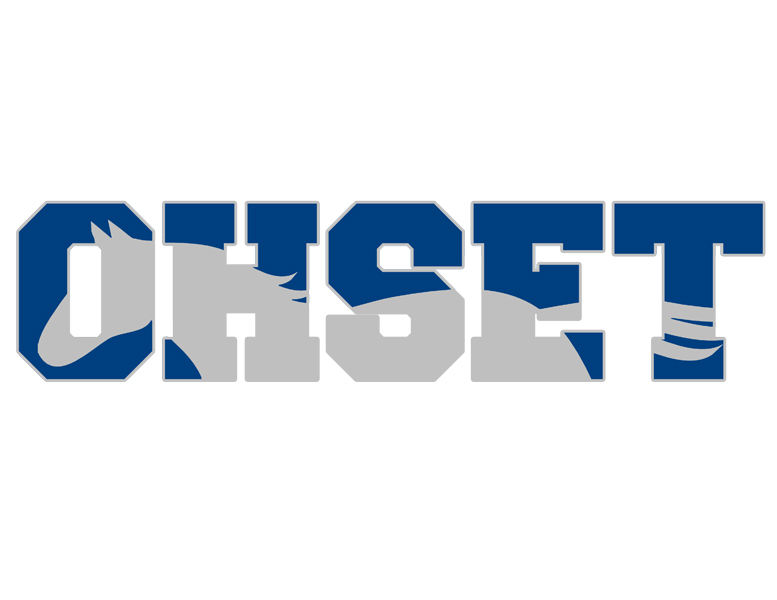 Resolving Conflict
Some things you may want to avoid
Avoiding Conflict Altogether
Letting things build up contributes to explosiveness and perpetuates challenges.  Suddenly (or not so suddenly) the conflict resembles the snowball effect.
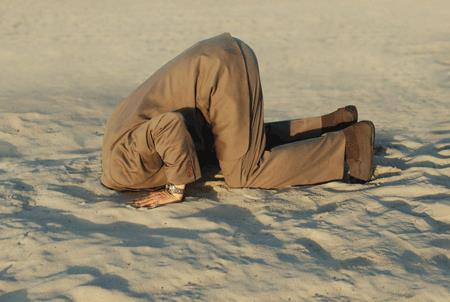 Being Defensive
Try not to let it be about you, try to let it be about the issue.  This will help you not to be defensive.  Accept and try to understand the other side, without feeling the need to defend yours.
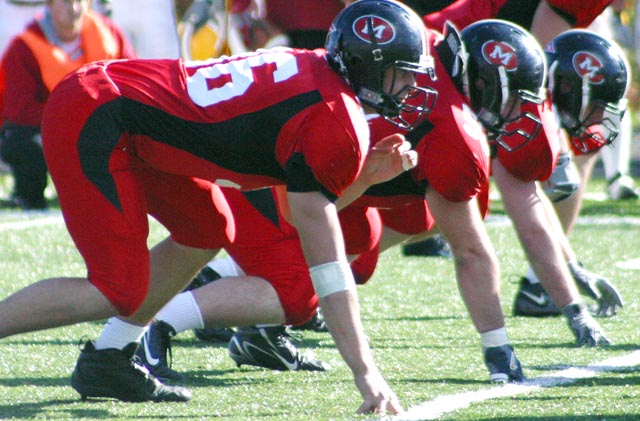 Dramatizing
When we feel hurt, misunderstood or disagree, we often want to generalize or dramatize the issue.  For example, using words like “everyone is mad…” or “everything is all messed up…” or “you always come home late.”
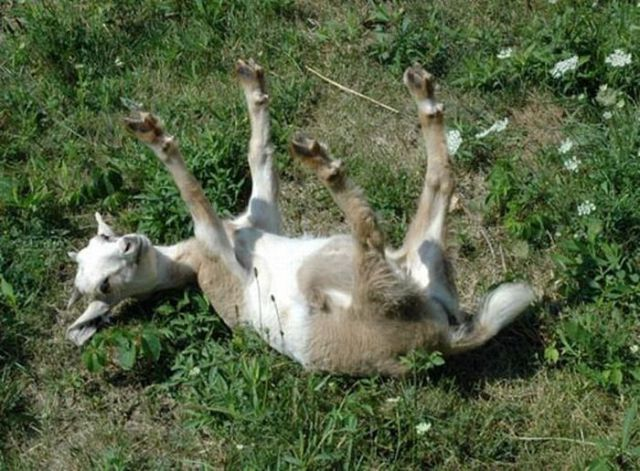 Being Right
Someone once said to me, “if faced with a choice of being right or being kind, choose kind.”

There are many perspectives to issues, this does not necessarily mean there is a right and a wrong way to view it.
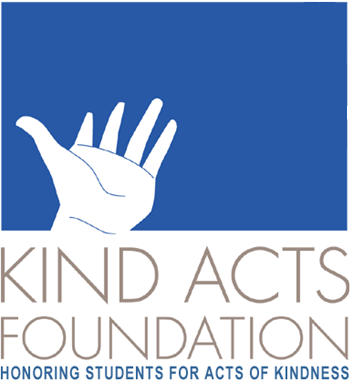 Reading Between the Lines
Don’t decide you know how someone is feeling.  For example if someone is late, try not to assume it’s because they don’t care – ask!  Don’t attempt to read their mind or assume.
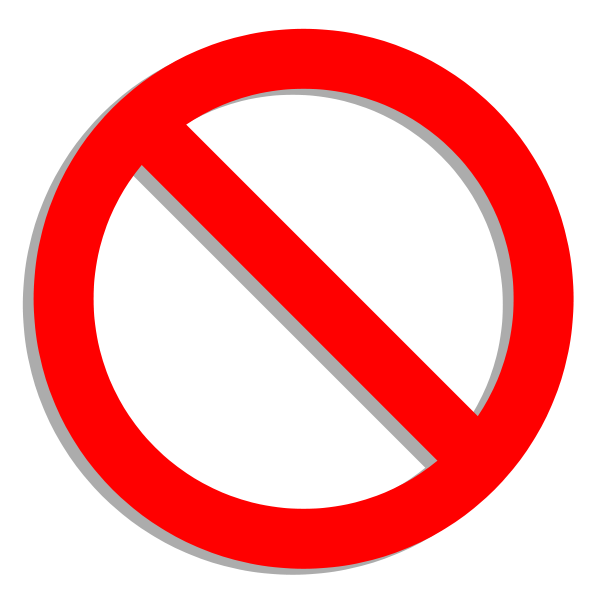 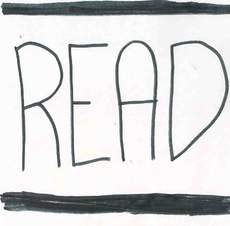 Don’t Forget to Listen
Often we get so focused on what we want to say next or the point we MUST get across, that we fail to listen.  Listening is the most critical element to resolution.
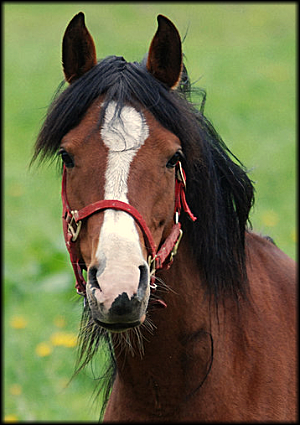 Lacking Accountability
It’s easy to blame someone else.  The other person, a third party, anyone as long as it’s not us.  It’s important we take responsibility for our part.
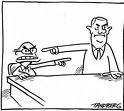 Competing
Trying to “win” the argument does not solve the challenge.  This focus also diminishes listening.  Work toward understanding and listening, not winning.
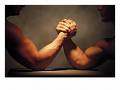 Attacking
Resolving conflict does not include attacking the other person or their character.  Saying things like “you’re an idiot,” “you don’t have any compassion,” etc. – this will create defensiveness on the other side and loses site of the focus of the discussion
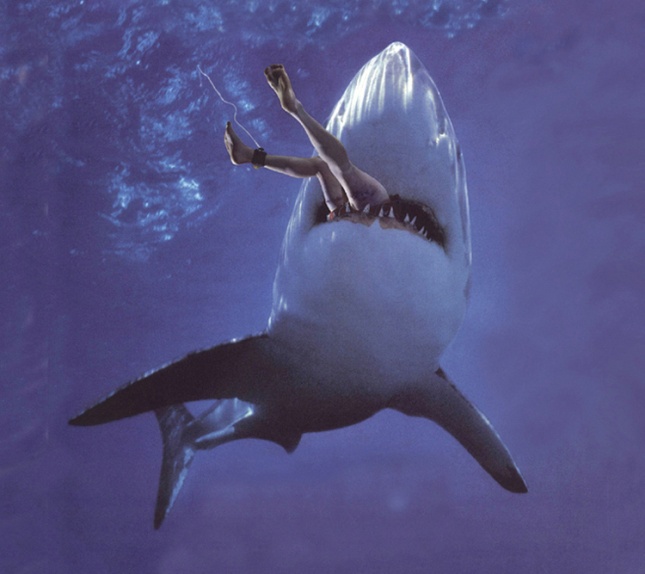 Refusing to Discuss the Issue
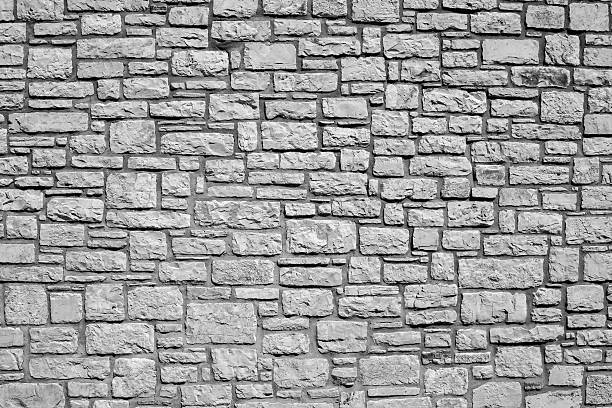 Much like avoiding conflict, stonewalling the issue is also not productive.  Solutions and/or healing can not begin if issues are not addressed.
Quick List
Clarify the issue
Ask questions
Listen
Put it in perspective
Leave out the emotion
It’s NOT personal
Understand all sides
Be tactful
Don’t get defensive
Know how YOU will respond
Be direct
Be discreet
Don’t expect them to change
Be straightforward
What Kinds of Conflict Are Most Common in the OHSET Community?
What do you mean my child got DQ’d?
  Nobody told me that was the rule.
My child couldn’t make it to the class, they overslept.
  I don’t have time to make that many meetings.
  You’re always picking on my kid.
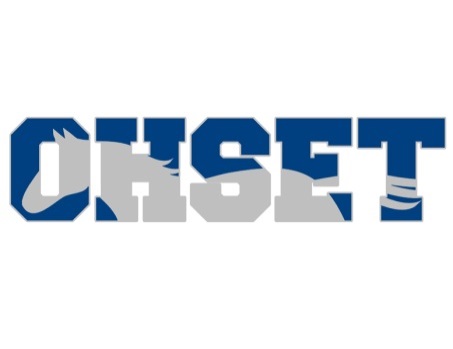 Questions
Some of this has been redundant in an effort to say it another way…

Did we miss anything? 

Any questions?

Challenges we didn’t cover?
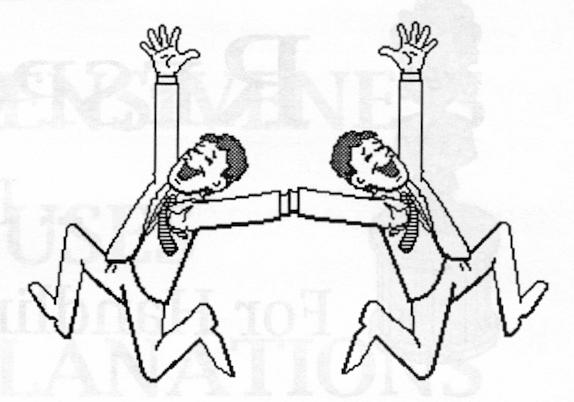 Practice!
And don’t expect to be perfect every time.  Even the most skilled conflict managers don’t always find resolution.
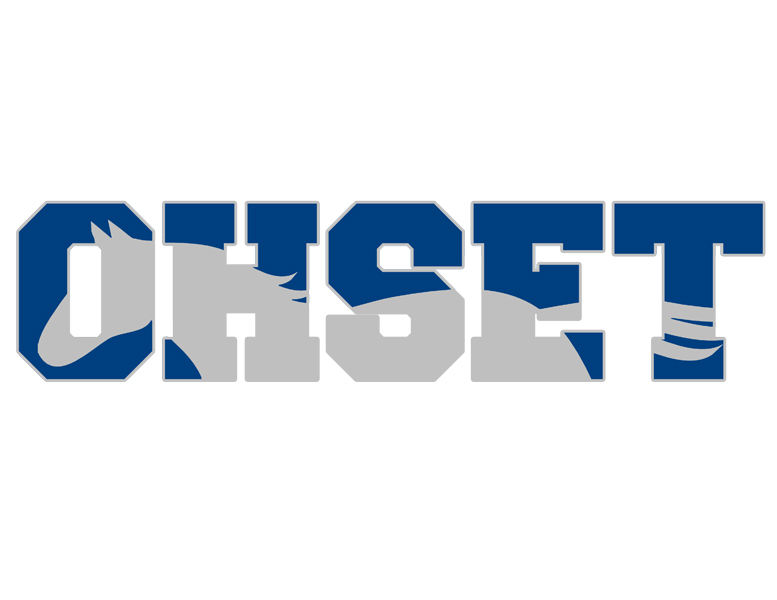 Hostility & Anger
Simple tips for dealing with
Response
When anger is directed at us, we often respond with anger or we retreat and let them “hammer” us.  As long as either of these is happening, there is no focus on the real issue.
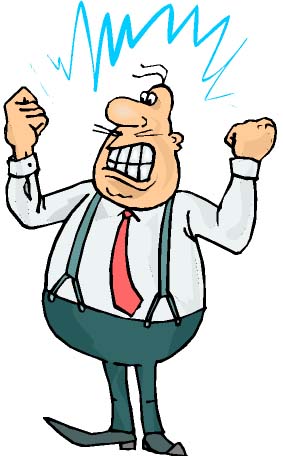 Goals
The goals of an angry person are either to force respect or intimidate
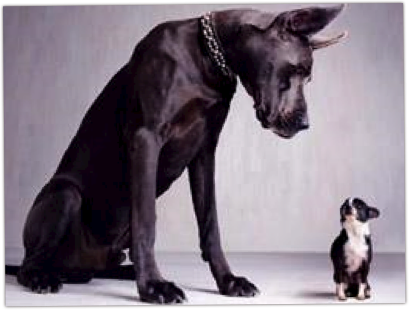 What NOT to do
Don’t just let it go

This often will result in an accumulation and a loss of control.  Appearing weak or getting angry usually have equal results; an escalation of the tirade and the angry either “go for the kill” or become threatened.
Don’t make promises you can’t keep
TRY THIS
Appear firm, strong, and unemotional.  Use tact and a steady quiet, but deliberate voice; this will often get their attention and respect.  Ask good questions that are pertinent to the issue, try to be friendly.  Get the facts. Let them know you know they are upset.  Repeat their issues back to them to be sure you understand. Ask what you can do to resolve the issue.
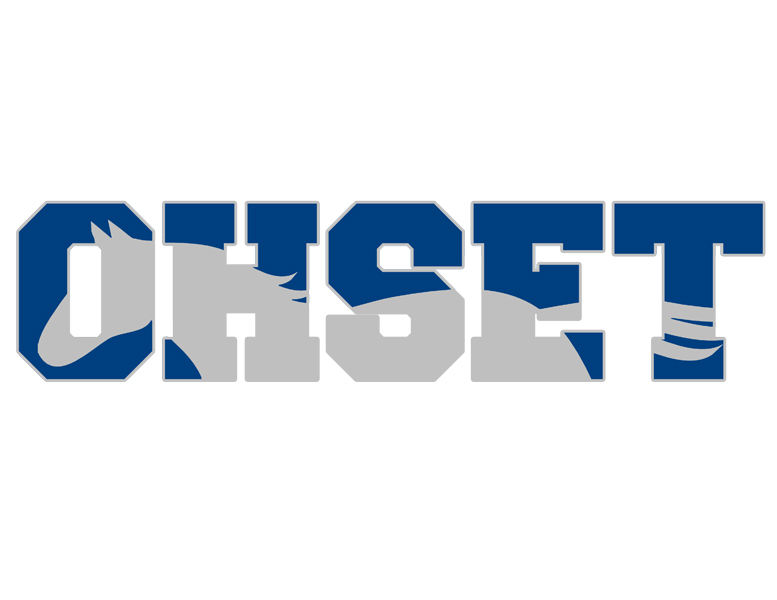 rudeness
Simple tips for dealing with
Most common rude behavior
If you are trying to converse with someone and they are busy doing something else…
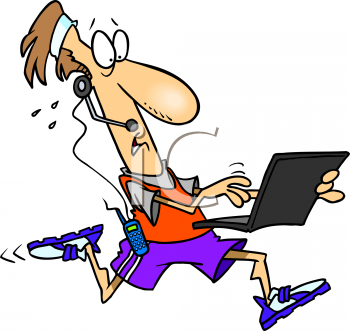 What NOT to do
Don’t Compete
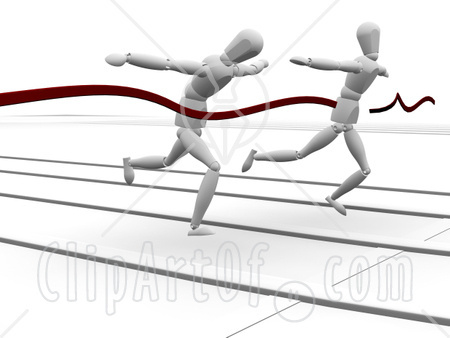 What to do
Ask if they would like you to come back another time; and politely excuse yourself
Ask questions to see if they’re listening
Get them involved by having to express themselves
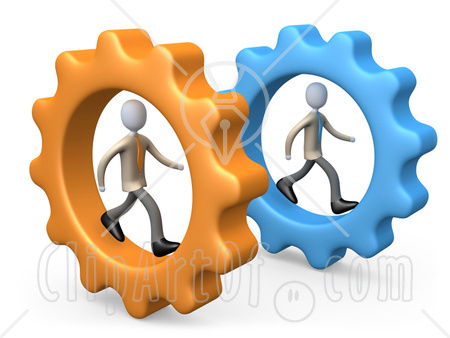 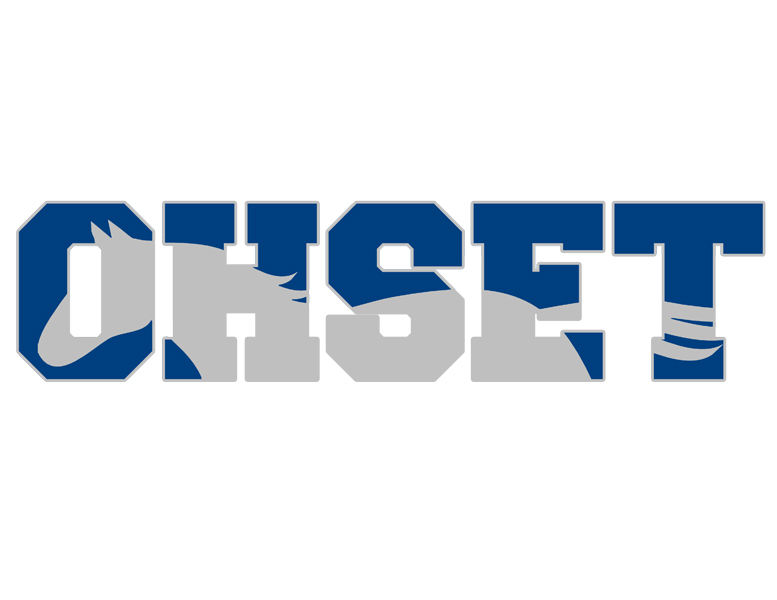 Closed minds
Simple tips for dealing with
Closed Mindedness
Closed minded people miss out on tons of cool stuff
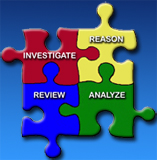 What NOT to do
Don’t expect them to change
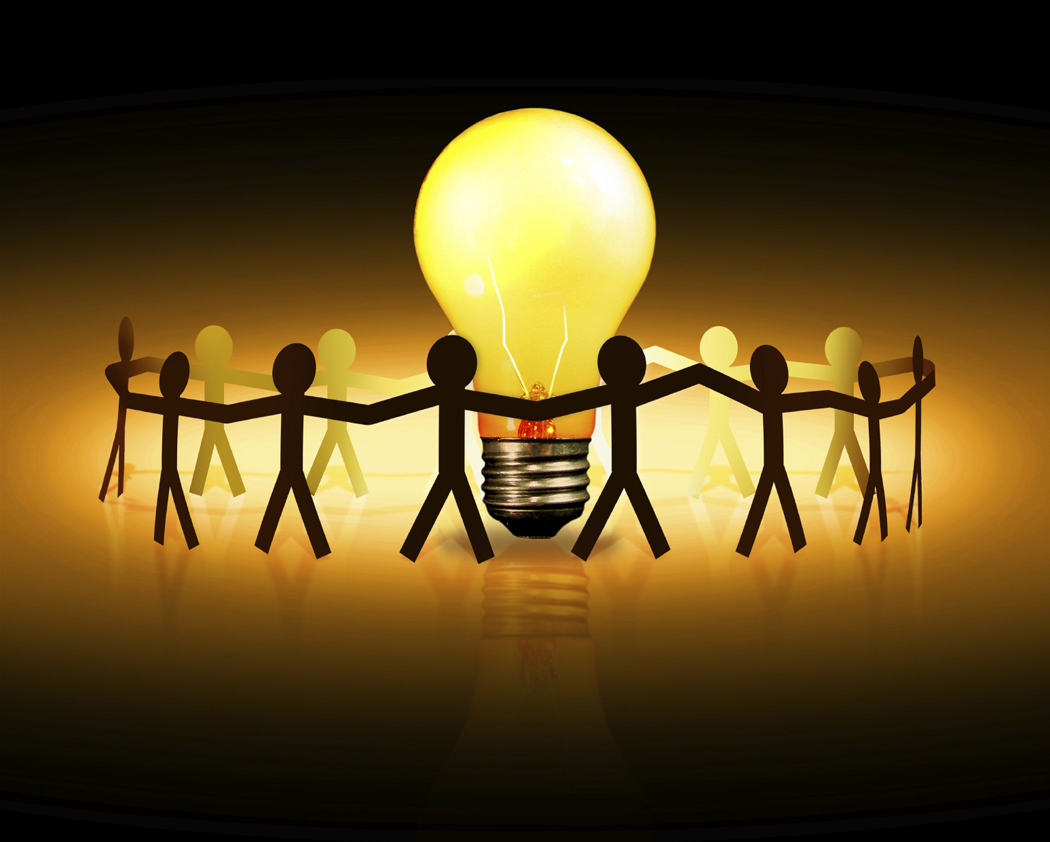 Try this…
Try and understand their point of view
Explain the mutual benefits of your plan
Acknowledge the obstacles
Demonstrate (show evidence of ) the need for change
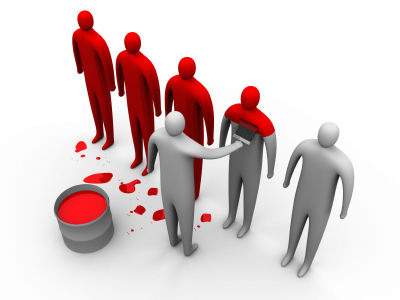 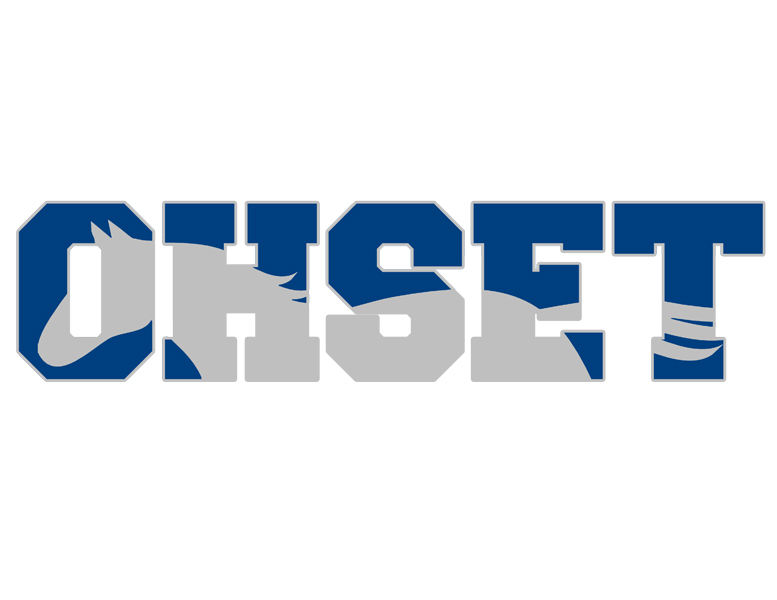 communication
The key is
Simple tips
Use “I” messages… I really need X to happen
Be conscience of your body language
Make sure you get and give a clear message
Ask questions for clarity AND so the speaker knows you’re listening
LISTEN!!!!!!!
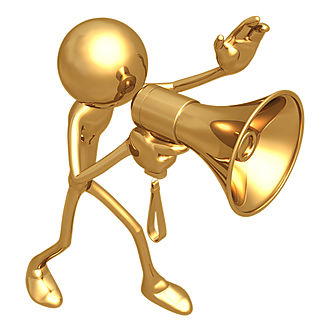 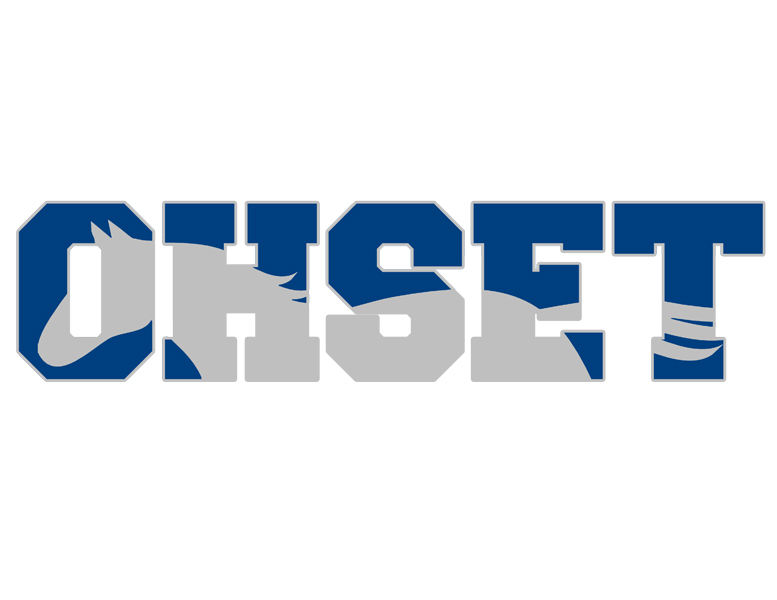 The least  you should know
About dealing with difficult people and conflict resolution